Campagneteam + PvdA Noord-HollandOp weg naar 15 maart
Clubhuis Haarlem
21 december 2022
Agenda
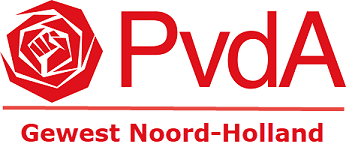 Opening
Campagneorganisatie en taakverdeling
Strategie
Kernboodschap
Financiën
PR en communicatie
Aanpak grondcampagne
Social media
Brievencampagne
Bestellingen materialen
Planning
Campagnedashboard (beveiligd online)
Nieuwjaarsbijeenkomsten
Aandachtspunten komende tijd
Nieuwsbrieven
Ledenpanel
Rondvraag
Sluiting.
Campagne Provinciale Staten & Waterschap – 15 maart 2023
2
Campagneorganisatie en taakverdeling
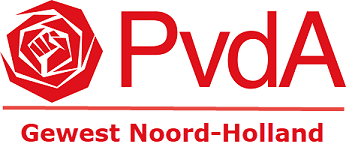 Campagneleider (DB). Campagnecoördinator. Campagnesecretaris
Lijsttrekkers (PS, HHNK, AGV) en kandidaten en diens campagnecoördinatoren
Trekkers verschillende teams en teamleden
Besturen afdelingen en hun campagnecoördinatoren. Toenemend verdeeld in clusters

Diverse wijzen en momenten van overleg.
Campagne Provinciale Staten & Waterschap – 15 maart 2023
3
Strategie
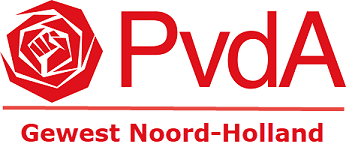 Herwinnen van het vertrouwen. 
Een Partij met onwrikbare principes. Sociaal, eerlijk en groen

Alles gericht op winst zonder verlies van onze sociaaldemocratische normen/waarden
Solidariteit is ons ingebakken
Tim ‘S Jongers, directeur Wiardi Beckmanstichting: 

Solidariteit is niet herverdelen nadat het fout gaat, maar voorkomen dat het fout gaat. Solidariteit is investeren in mensen.
Campagne Provinciale Staten & Waterschap – 15 maart 2023
4
Strategie (2)
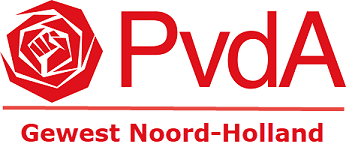 Varen op sterktes (geïnventariseerd). Velen met een rood hart
Grote aandacht levensfasen. Accent op met name middengroepen
Juiste fasering campagne

Dubbelstem. Eén PvdA. Winst ook door veel voorkeurstemmen.  
Lijsttrekkers en kandidaten voorop. 
Gewaardeerde locals PvdA laten zich gelden
Door NH uitgekozen landelijke prominenten
Landelijke, regionale, lokale thema’s en situaties
Volgend verkiezingsprogramma’s. Accent op campagnesterktes
Campagne Provinciale Staten & Waterschap – 15 maart 2023
5
Strategie (3)
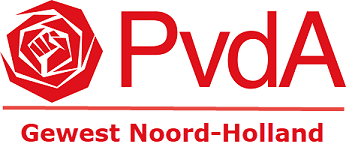 Producten en diensten campagne. Gewest en PB samen. 
Social media
Microtargeting
Ruimte voor eigen initiatief 
Frappez toujours
Financiën
Campagne Provinciale Staten & Waterschap – 15 maart 2023
6
Strategie (4)
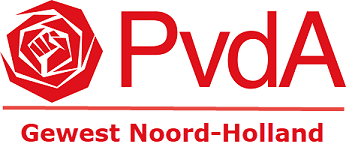 Kernboodschap PB kondigt winst combinatie PvdA GroenLinks aan
NH: GroenLinks is onze samenwerkingspartner op thema’s. 
We gaan voor winst en eigenheid PvdA. Juichen dit voor GroenLinks ook toe
Tactische omgang met feit GroenLinks en PvdA in Eerste Kamer
Campagne Provinciale Staten & Waterschap – 15 maart 2023
7
Kernboodschap
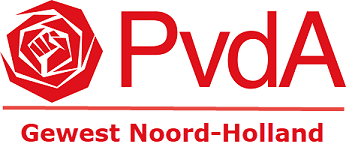 PvdA
SOCIAAL, EERLIJK EN GROEN!	
Jij bepaalt de toekomst van ons land. 
In Provincie, Waterschappen en Eerste Kamer. 
Waar je genoeg hebt aan een gewoon salaris, ook voor de energierekening. 
Om betaalbare woningen te bouwen voor jong en oud. 
Waar jij en jouw gezondheid belangrijker zijn dan economie of  de doorgeschoten marktwerking.
Voor een landschap zonder blokkendozen waarin werknemers niet worden uitgebuit. 
Voor een eerlijk, groen klimaatbeleid en schoon zwemwater.
Voor groene energie waar omwonenden van profiteren.  
Om de natuur te beschermen. 
Voor een eerlijke verdeling van kosten waar sterke schouders de zware lasten dragen.
Wij strijden voor een sociale, eerlijke en groene wereld.
Groen vraagt om een rood bestuur.
Stem 15 maart met je hart, stem PvdA.
Campagne Provinciale Staten & Waterschap – 15 maart 2023
8
Kernboodschap (2)
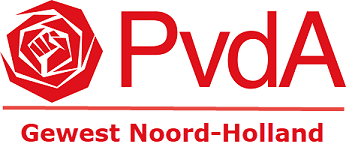 PvdA
Kies Rood. Kies vanuit je hart. Wees solidair.
Solidariteit is investeren in mensen. PvdA!
Campagne Provinciale Staten & Waterschap – 15 maart 2023
9
Campagnebeelden
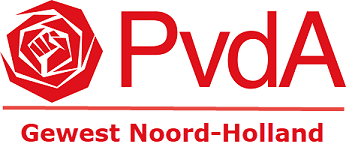 Campagne Provinciale Staten & Waterschap – 15 maart 2023
10
Financiën
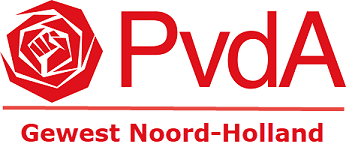 Campagne Provinciale Staten & Waterschap – 15 maart 2023
11
PR en communicatie
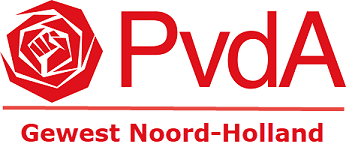 Zwaar accent op lokale media
Perswoordvoerder
Lijst met perscontacten
Bezoeken derden vooral gericht op electorale waarde
Trainingsaanbod contact pers en publiek optreden
Campagne Provinciale Staten & Waterschap – 15 maart 2023
12
Aanpak grondcampagne
Aanpak grondcampagne (1/2)
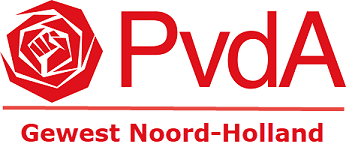 Initiatief landelijk: canvassen in januari rond energiearmoede 
Vanaf weekend 11 februari hete fase
11, 18, 25 februari zijn facultatief
op 4 & 11 maart iedere afdeling op straat
Kandidaten is (PS) wordt (WS) gevraagd om na te denken over: 
steden / dorpen / wijken / buurten / straten waar zij een band mee hebben
activiteiten die bij deze plekken passen of acties waar een plek bij gezocht kan worden 
Versterken zichtbaarheid
campagneregel van 3 keer “raken” op verschillende manieren & momenten
grondcampagne zorgt voor beelden die socials kunnen uitdragen
Campagne Provinciale Staten & Waterschap – 15 maart 2023
14
Aanpak grondcampagne (2/2)
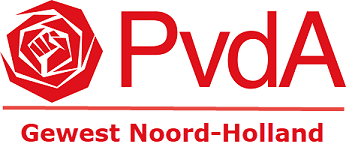 We gaan nu uit van een algemene flyer en een buurtbrief
Brievenbus waar buurtbrief in komt heeft eerder flyer hebben gehad
Uitzondering: nee/nee brievenbussen. Aan lokale afdelingen wordt gevraagd wat gemeentelijke beleid is
Idee: groeipapier (opvolger plantjes) naast flyer voor persoonlijk contact
Voor kandidaten kan worden gewerkt met een pledgecard
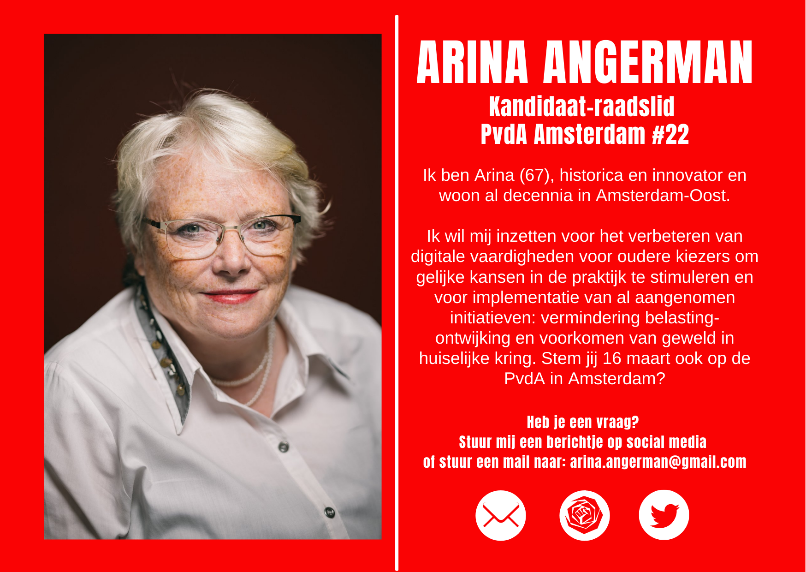 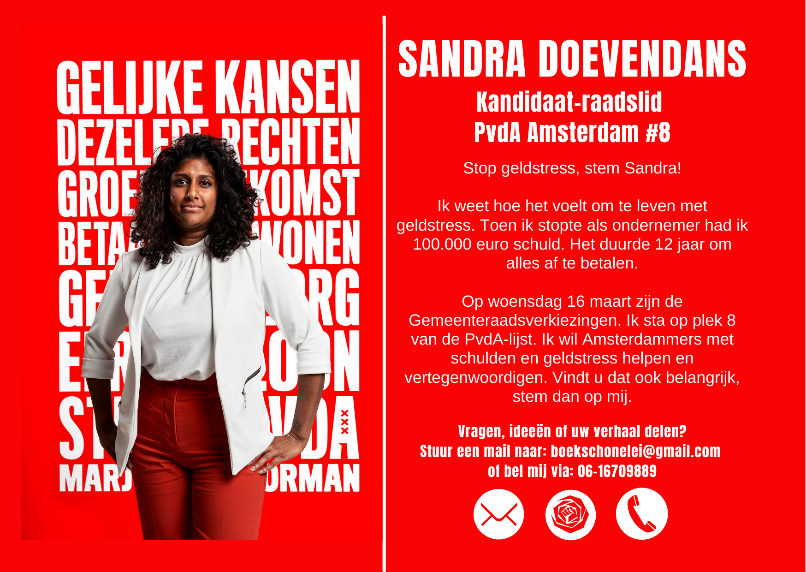 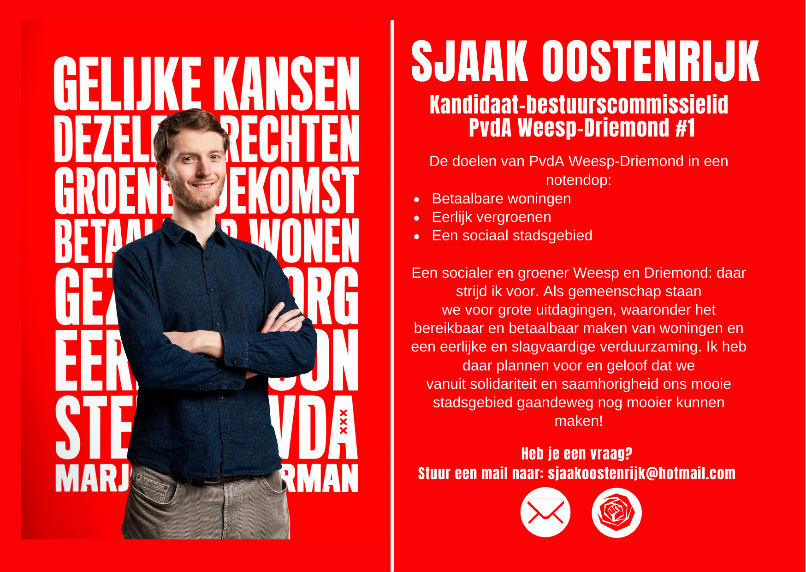 Campagne Provinciale Staten & Waterschap – 15 maart 2023
15
Social Media
Social media
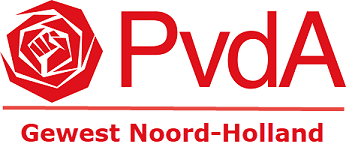 Inzet op bestaande kanalen Gewest
Instagram
Facebook
Twitter
Samenwerking met “grote” PvdA-channels in provincie
Contentcreatie
Contentkalender
Reactief
Webcare
Betaalde content in samenwerking met Wouter van der Spoel (PB)
Campagne Provinciale Staten & Waterschap – 15 maart 2023
17
Brievencampagne
Brievencampagne (1/3)
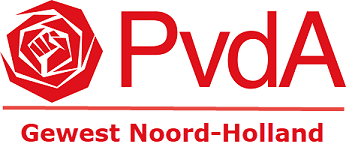 Een effectieve methode om gericht in te zetten
Campagne Provinciale Staten & Waterschap – 15 maart 2023
19
Brievencampagne (2/3)
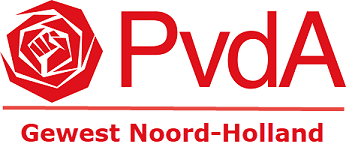 Kandidaat schrijft een persoonlijke brief
Voor de eigen buurt
Voor het eigen dorp
Voor een gebied waar zij / x / hij historie heeft
Een goede buurtbrief heeft meerdere onderdelen
Verhaal van
zelf
ons
nu (urgentie & call to action)
(elementen van) kernboodschap komen terug in de brief
Campagne Provinciale Staten & Waterschap – 15 maart 2023
20
Brievencampagne (3/3)
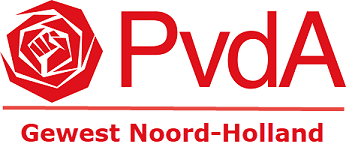 Eerste inlevermoment: 15 januari 2023
Redactie & feedback op brief (15 - 29 januari)
Aanpassingen / finale afstemming met kandidaat
Vanuit campagne ook een veto op de brief (uiterste situatie)
Brieven naar drukker (begin februari)
Brieven beschikbaar voor kandidaten vanaf 7/8 maart
Brieven op 13 & 14 maart in brievenbus
Campagne Provinciale Staten & Waterschap – 15 maart 2023
21
Materialen
Bestellingen materialen
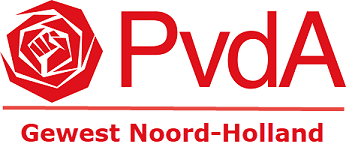 Afdelingen geven aan hoeveel flyers & posters ze willen hebben
Eerste deadline op 23 januari
Inschatting is zo’n 300.000 flyers voor Noord-Holland
Diverse edities voor WS en PS
Posters voor wildplakzuilen (A1) en ramen van leden (A2/A3)
2.500 A1
500 A2 
500 A3
Voor aftrap campagne 9.000 flyers beschikbaar en A2/A3 posters
50 dagen tot 15 maart
Nieuwjaarsreceptie Haarlem	
Nadenken over gadget en keuze groeipapier
Campagne Provinciale Staten & Waterschap – 15 maart 2023
23
Planning
Planning
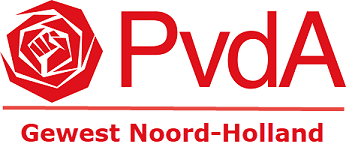 Voorbereidende fase
Fase 1: tot eind januari
Fase 2: hete fase
Campagne Provinciale Staten & Waterschap – 15 maart 2023
25
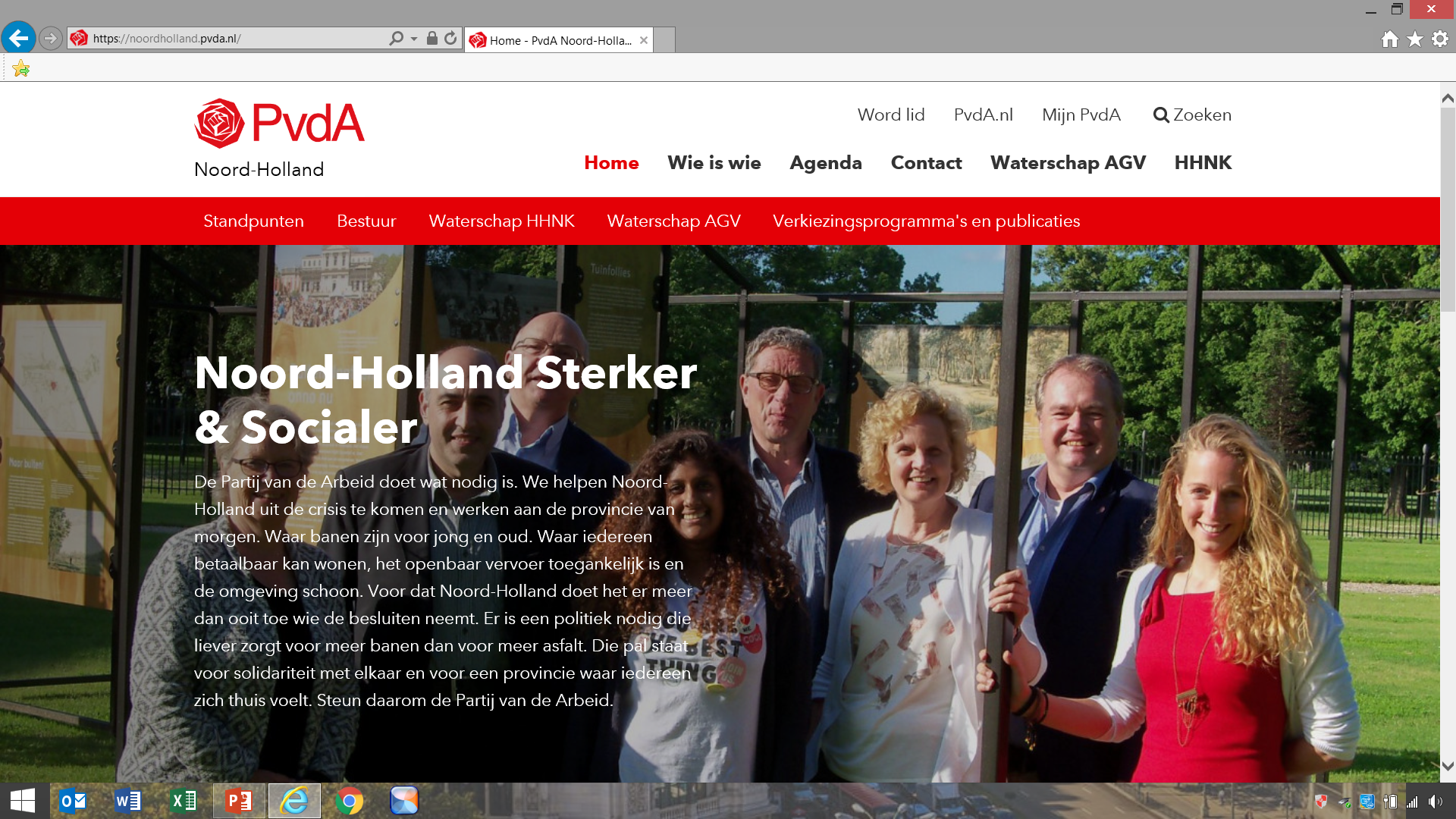 Fase 1: aanpak tot eind januari
Teasers voor campagne op social
Filmpjes van filmteam voor alle kandidaten
Ondersteuning helden-actie
Ondersteuning en advies lokale acties (bv. Buurtbivak) en afdelingen
Organiseren trainingen voor kandidaten en campaigners
Aftrap campagne voor leden (24 januari, 50 dagen voor verkiezingen)
Campagne Provinciale Staten & Waterschap – 15 maart 2023
26
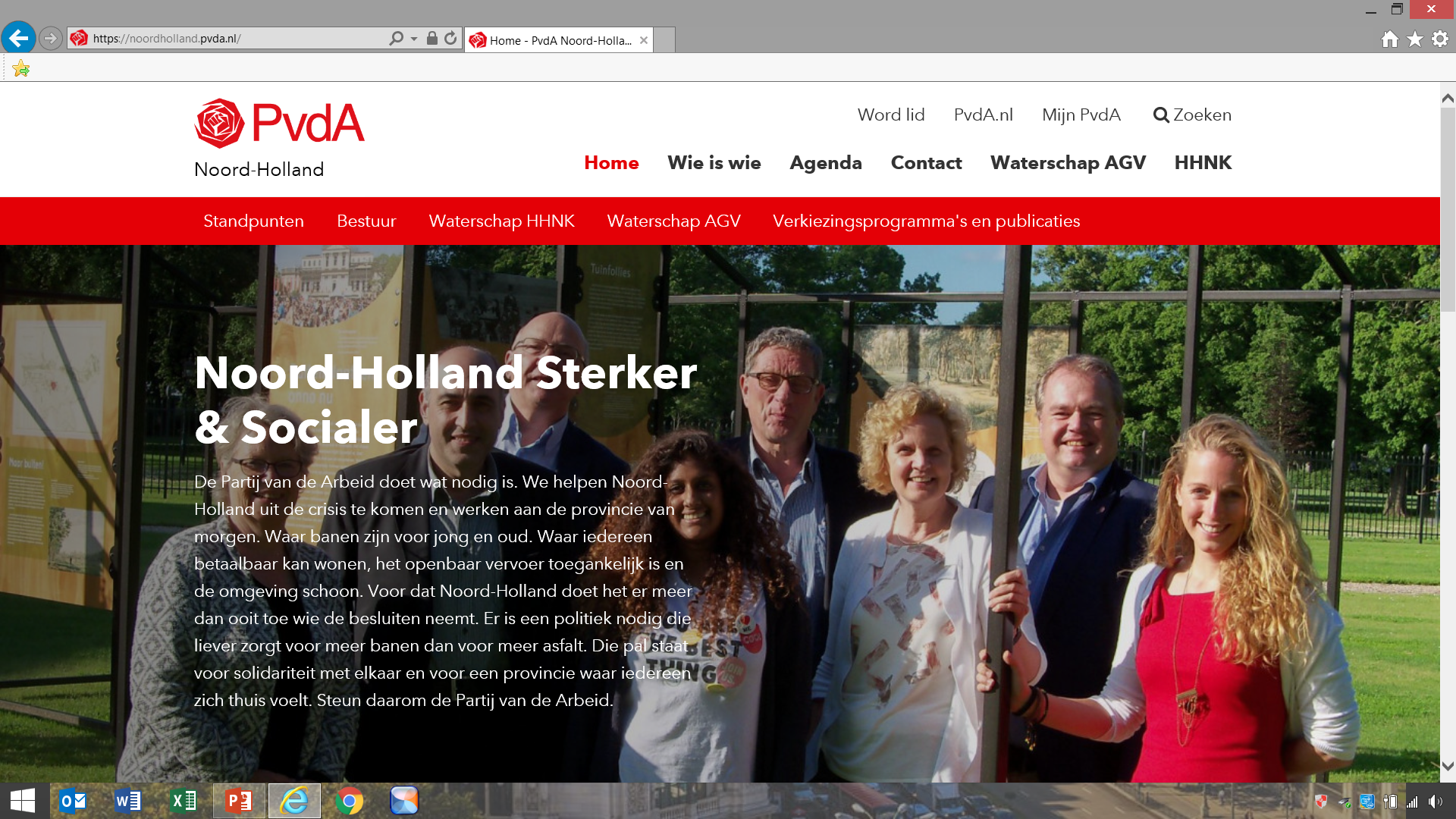 Hete Fase
Debatten (quotes van lijsttrekker in filmpjes)
Vanaf eind januari een wekelijkse afstemming met CaCo afdelingen
Vanaf zaterdag 11 februari acties in het weekend
Vanaf 27 februari stationsacties
Buurtbrieven kandidaten vanaf 8 maart
Campagne Provinciale Staten & Waterschap – 15 maart 2023
27
Campagnedashboard
Campagnedashboard
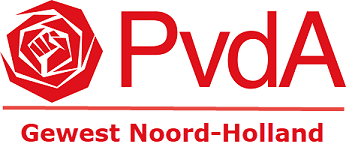 Basis: nieuwe ledenwebsite van het gewest
Alleen beveiligde toegang
Campagne agenda
Campagne planning
Campagne documenten (ook te downloaden)
Actielijst (afspraken)
Besluitenlijst
Campagne Provinciale Staten & Waterschap – 15 maart 2023
29
Campagnedashboard (2)
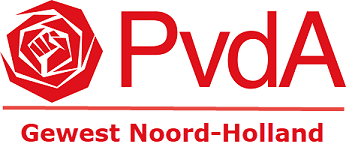 Dit werkt alleen goed als:
Iedereen regelmatig kijkt (en er gebruik van maakt)
Iedereen alle informatie doorgeeft aan campagne@ledenpvdanh.nl
Iedereen zich aan zijn taken/acties houdt
Vragen mag altijd!
Campagne Provinciale Staten & Waterschap – 15 maart 2023
30
Nieuwjaarsbijeenkomsten
Nieuwjaarsbijeenkomsten
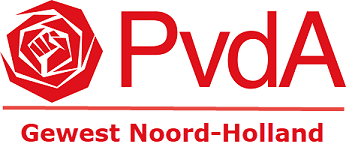 Als je een bijeenkomst weet: meld dit dan en het komt in de campagne-agenda: campagne@ledenpvdanh.nl
Zuid-Kennemerland 14 januari
Zaanstreek en gewest 21 januari
Amsterdam 19 januari.
Campagne Provinciale Staten & Waterschap – 15 maart 2023
32
Aandachtspunten
Aandachtspunten komende tijd
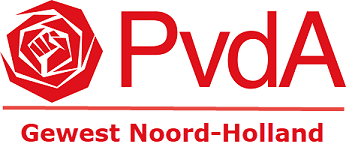 Afronding voorbereidende fase
Start fase 1
Verder vullen van campagnedashboard
Planning overleggen
Nieuwsbrieven.
Campagne Provinciale Staten & Waterschap – 15 maart 2023
34
Nieuwsbrieven
Nieuwsbrieven
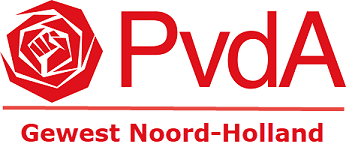 Campaigners
Besturen en Caco’s afdelingen
Leden
Aanleveren onderwerpen en teksten
Realisatie door campagnesecretaris
Eerste twee vanuit nieuwe opzet ledenwebsite
Campagne Provinciale Staten & Waterschap – 15 maart 2023
36
Ledenpanel
Ledenpanel
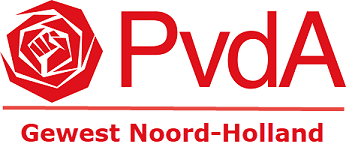 Januari
Vragen over
Kernboodschap
Strategie
Beelden
Slogans
Mogelijk nog twee ledenpanels: 
Laatste fase campagne
Verkiezingsuitslag
Campagne Provinciale Staten & Waterschap – 15 maart 2023
38
Rondvraag
Afsluiting